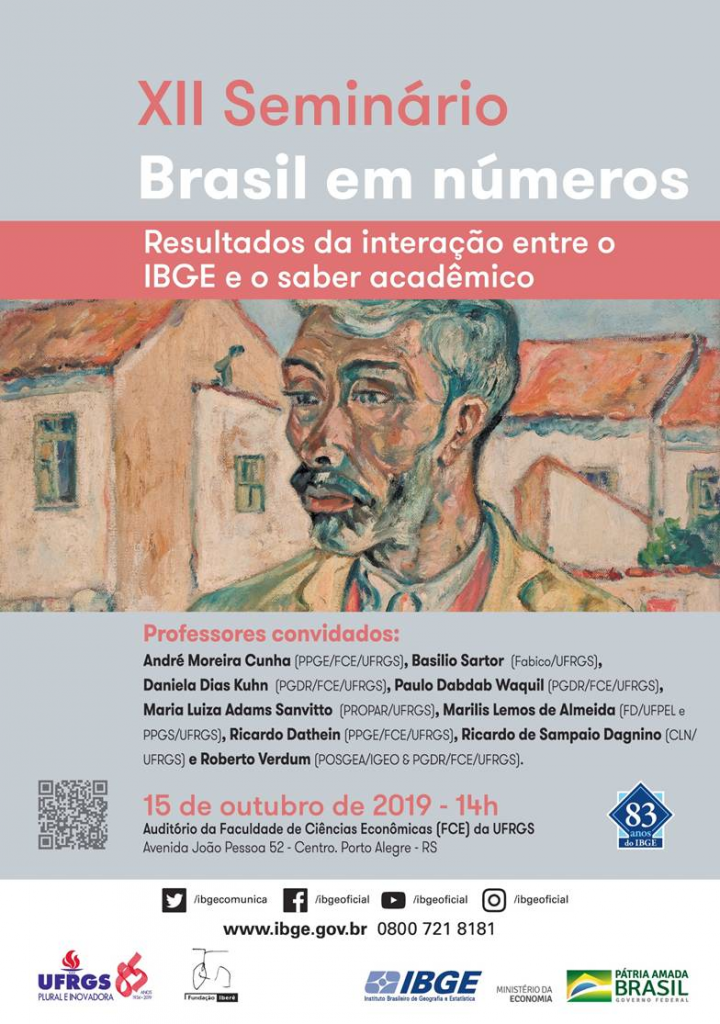 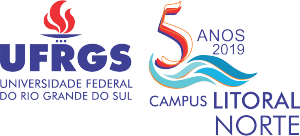 XII Seminário Brasil em números15 de outubro de 2019Faculdade de Ciências EconômicasUniversidade Federal do Rio Grande do Sul – UFRGS
População: Elementos demográficos para compreender o Brasil e suas transições
Ricardo de Sampaio Dagnino
Geógrafo e Doutor em Demografia – Universidade Estadual de Campinas (UNICAMP). 
Professor do Departamento Interdisciplinar, Campus Litoral Norte, Universidade Federal do Rio Grande do Sul (UFRGS).
1
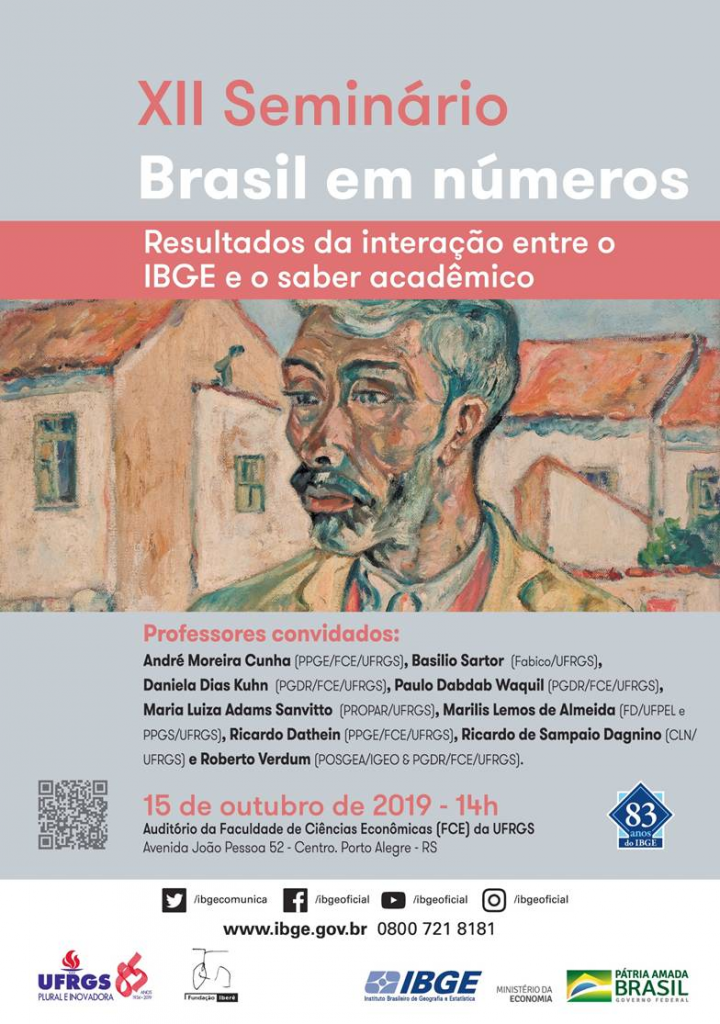 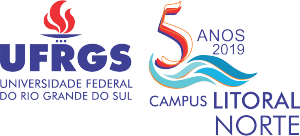 XII Seminário Brasil em números15 de outubro de 2019Faculdade de Ciências EconômicasUniversidade Federal do Rio Grande do Sul – UFRGS
Apresentação baseada no texto:DAGNINO, R. População: Elementos demográficos para compreender o Brasil e suas transições. Brasil em números, v. 27, 2019, p. 71-89. http://bit.ly/Dagnino_Populacao2019
2
Objetivos
3
4
(CARMO; CAMARGO, 2018; TURRA, 2018)
Estrutura
Composição relativa da população residente,
por sexo e grupos de idade - 1991/2010
A dinâmica demográfica observada nas pirâmides etárias de 1991 a 2010 evidenciam mudanças na estrutura etária e na distribuição dos sexos: 
A pirâmide deixa de ter uma base larga.
Diminui o peso relativo dos jovens e o envelhecimento da estrutura etária fica mais claro.
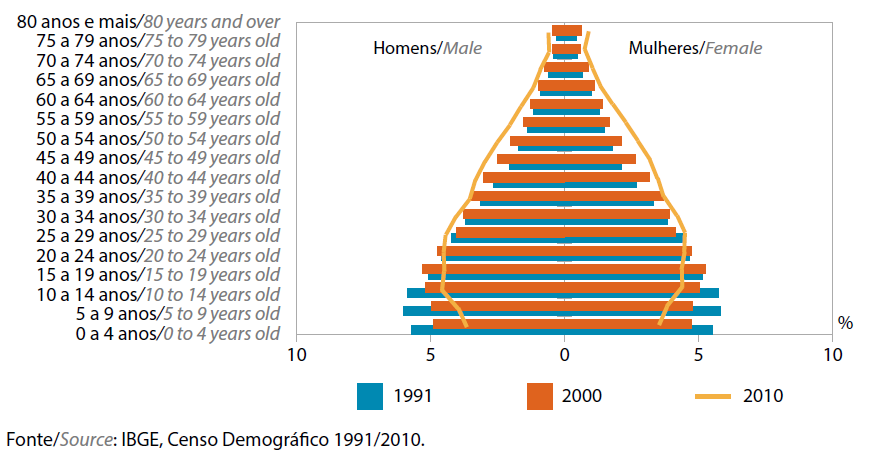 80 anos e mais 
75 a 79 anos 
70 a 74 anos 
65 a 69 anos 
60 a 64 anos 
55 a 59 anos 
50 a 54 anos 
5 a 9  anos 
45 a 49 anos 
40 a 44 anos 
35 a 39 anos 
30 a 34 anos 
25 a 29 anos 
20 a 24 anos 
15 a 19 anos 
10 a 14 anos 
0 a 4 anos
5
Fonte: IBGE, Censos Demográficos 1991, 2000, 2010 – Brasil em números 2018 - (WONG, 2018)
Estrutura
Brasil: Variação da população por sexo e grupos de idade 2000/2010
(em pontos percentuais)
Grupos
de
idade
-
-
+
+
pp
pp
6
Fonte: IBGE, Censos Demográficos 1991, 2000, 2010. Elaborado pelo autor.
Projeções
Envelhecimento demográfico:
Diminuição do número de crianças e jovens e aumento do peso relativo dos idosos, sobretudo de mulheres, que possuem expectativa de vida mais elevada do que os homens. 
Dessa forma o envelhecimento demográfico avançará rapidamente. 




Bônus demográfico: 
Atualmente, a quantidade de adultos (entre 15 e 59 anos de idade) supera os jovens (0 a 14 anos) e os idosos (60 anos e mais); a esta relação se dá o nome de bônus demográfico ou dividendo demográfico. 






Janela de oportunidade:
Conjuntura propícia para que os adultos gerem a renda necessária para sustentar as crianças e os idosos. Mas essa sustentação depende da inserção dos adultos na economia, através da geração de trabalho, emprego e renda, que não são fatores demográficos.
Composição relativa da população residente,
por sexo e grupos de idade – 2000 e 2020 (projeções)
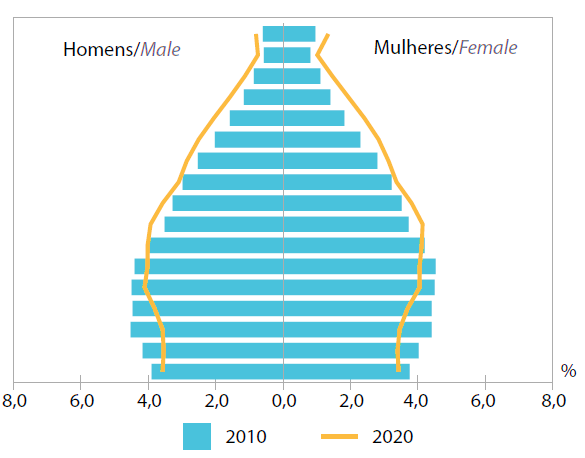 80 anos e mais 
75 a 79 anos 
70 a 74 anos 
65 a 69 anos 
60 a 64 anos 
55 a 59 anos 
50 a 54 anos 
5 a 9  anos 
45 a 49 anos 
40 a 44 anos 
35 a 39 anos 
30 a 34 anos 
25 a 29 anos 
20 a 24 anos 
15 a 19 anos 
10 a 14 anos 
0 a 4 anos
7
Fonte: IBGE, Censo Demográfico 2000 e Projeção da População do Brasil por Sexo e Idade, Revisão 2018  – Brasil em números 2019 – (DAGNINO, 2019)
Dimensão
Máx. 233 milhões
Ano: 2047
Em 2010 a população havia chegado aos 190 milhões de habitantes, com cerca de 80% vivendo em áreas urbanas.
Brasil está entre os países com maior dimensão demográfica e entre os mais urbanizados do planeta.
A tendência colocada pelas projeções indica que a população crescerá cada vez mais lentamente chegando ao máximo de 233 milhões em 2047.
8
Fonte: IBGE, Censo Demográfico 2000 e Projeção da População do Brasil por Sexo e Idade, Revisão 2018  – Brasil em números 2019 - DAGNINO (2019). Elaborado pelo autor.
Transição urbana e resistência rural
Na última década, os maiores incrementos de população urbana ocorreram nas regiões metropolitanas, sobretudo na megalópole São Paulo/Rio de Janeiro.
Mas chama a atenção o crescimento das cidades pequenas e médias do Brasil, bem como as dinâmicas no interior do país.




Apesar do crescimento urbano, a população rural não deixa de existir.
Em 2010, a população rural somava quase 30 milhões de pessoas (maior do que a população de muitos países) dos quais 18 milhões estacam nas regiões Norte e Nordeste, o que equivale a 62% de toda a população rural brasileira.
 


Ainda que a população rural seja expressiva, a região Norte e Nordeste também experimentou crescimento da urbanização nas últimas décadas.
9
Distribuição espacial
Brasil: Situação da população, segundo as grandes regiões (em percentual) - 2010
Em todas as regiões, uma parcela significativa da população existe e resiste vivendo em ambientes não-urbanos; áreas rurais  não necessariamente agrícolas tais como as florestas, matas, campos e também nas áreas protegidas, como as unidades de conservação e as terras indígenas (DAGNINO, 2014).
Nas regiões Sul, Sudeste e Centro-Oeste o Grau de urbanização é superior a 80%, mas no Norte e Nordeste cerca de 1/4 da população reside em áreas rurais.
Rural
Urbana
%
%
10
Fonte: IBGE – Censo 2010 - DAGNINO (2019). Elaborado pelo autor.
Região Norte: Amazônia e a floresta urbanizada
A região Norte (onde se situa a maior parte da Amazônia Legal), ocupa cerca de 4 milhões de quilômetros quadrados, equivalente a 45% do território nacional.
Em 2010, nesses 45% de área vivia apenas 8% da população brasileira (16 milhões de habitantes) – o que resulta na mais baixa densidade demográfica do país, apenas 4 habitantes por km². 





Mas, ao contrário do que já foi dito, a Amazônia não é um “vazio demográfico”. 
De um lado, existem realmente populações isoladas e áreas de ocupação esparsa e rarefeita nas imensas áreas rurais, porém esta região abriga cidades e vilas com população altamente concentrada (HOGAN et al, 2010; DAGNINO, 2014).
11
Diversidades regionais e a questão amazônica
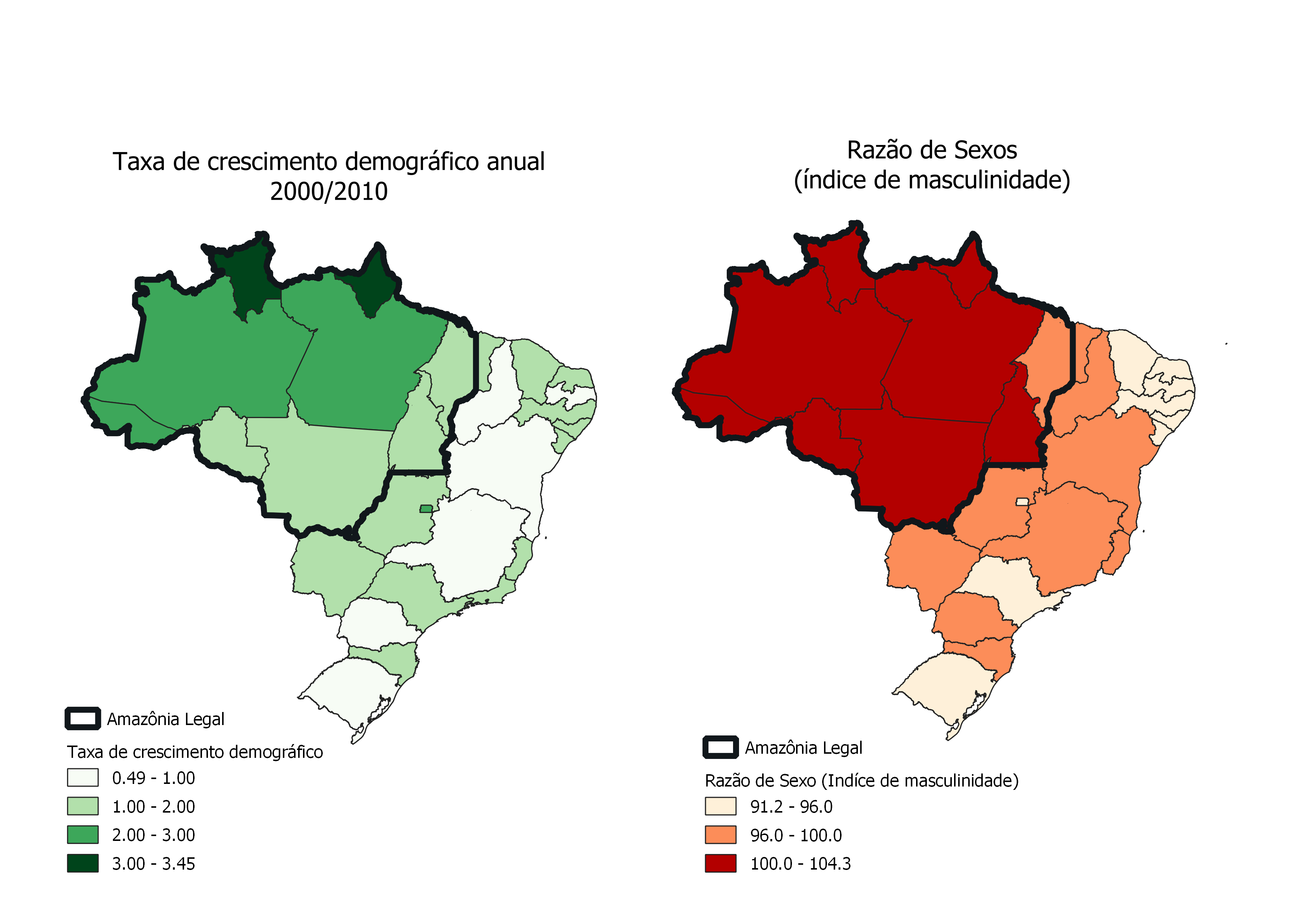 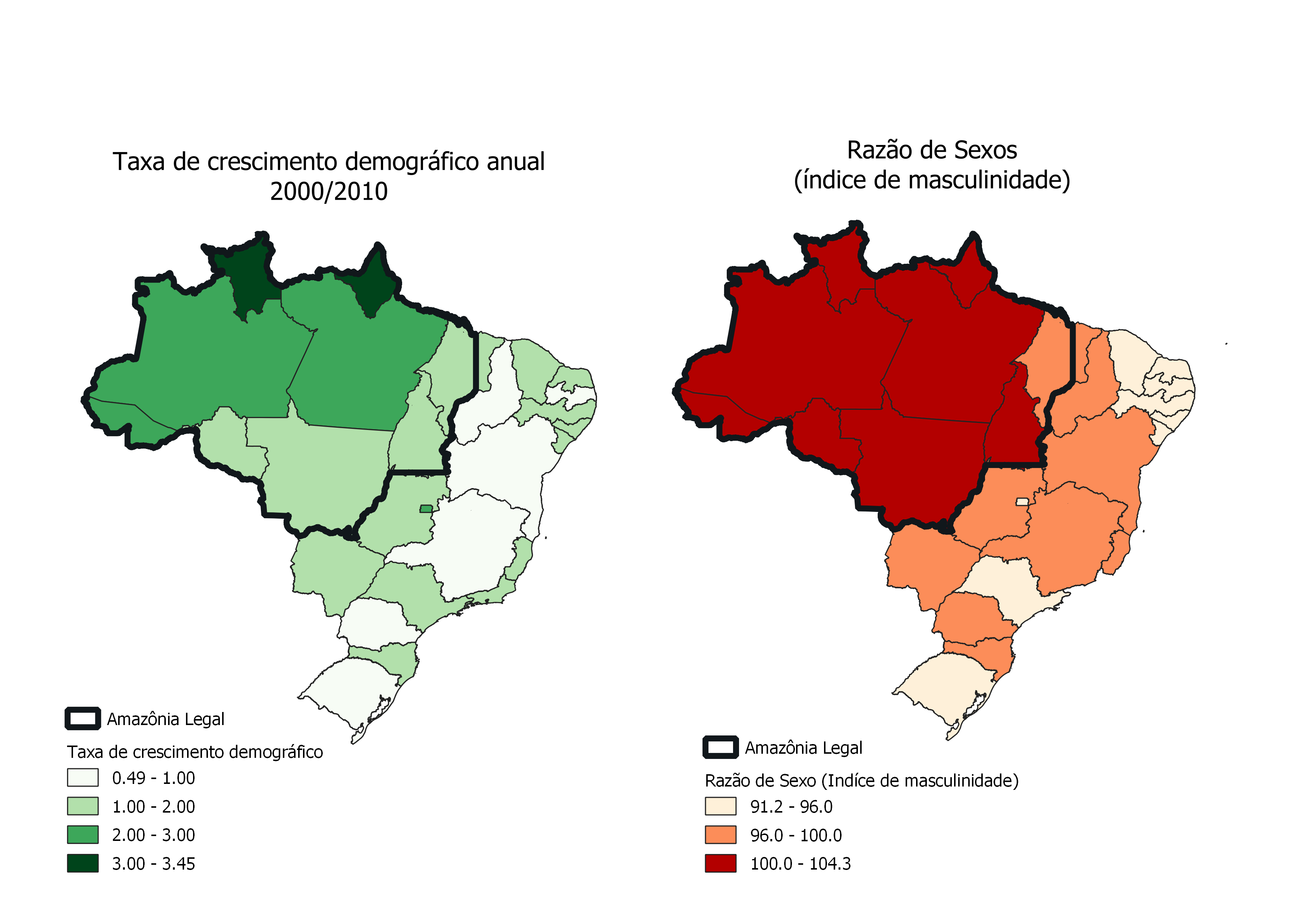 12
+ mulheres
Fonte: IBGE – Censo 2010 - DAGNINO (2019). Elaborado pelo autor.
fronteira
imigração
+ homens
Fecundidade/Natalidade
Aprofundando a Transição demográfica, os indicadores de nascimentos seguem caindo:

Taxa de Fecundidade Total (TFT) segue abaixo do nível de reposição (2,1 filhos por mulher) e tende a chegar a 1,8 em 2020.
 Taxa Bruta de Natalidade (TBT), que expressa o número de nascimentos a cada mil habitantes, segue caindo.
A queda abrupta no ano 2016 chama a atenção: ela não era esperada e não é aderente às transições.
13
Fonte: IBGE. Projeção da população do Brasil e Unidades da Federação por sexo e idade para o período 2010-2060- Revisão 2018 - DAGNINO (2019). Elaborado pelo autor.
Causas da queda dos nascimentos em 2016
Estudos da demógrafa Márcia Castro et al. (2018) mostram que este declínio está sendo causado por dois fatores:
+ a redução na concepção, causada pela postergação da gravidez;
+ a interrupção da gestação, relacionada a elevação do número de abortos.


Estes fenômenos parecem estar associados, segundo a pesquisa coordenada pela demógrafa, em maior ou menor grau, tanto à crise econômica brasileira iniciada em 2015, como também à epidemia de Zika vírus (ZIKV) – que estaria causando microcefalia e malformações fetais, impondo restrições a diversas mulheres grávidas ou que estavam desejando ter filhos.
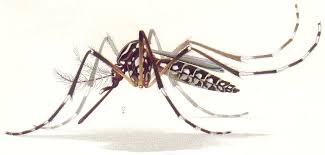 14
Mortalidade
A Taxa Bruta de Mortalidade (TBM), que começou a cair na década de 1930, atingiu o mínimo histórico em 2012 com 6 mortes por mil habitantes. 
A partir desse ponto a TBM está aumentando como consequência da elevação do peso dos idosos na população.
Mas, isso não significa que os idosos viverão menos. 



Pelo contrário, a Esperança de vida ao nascer continuará crescendo: quem nascer em 2020 viverá em média até os 77 anos, isso corresponde a quatro anos a mais do que um nascido em 2010.
A Taxa de Mortalidade Infantil (TMI) – que representa a morte de crianças menores de um ano de idade e resume as condições de vida da população –, seguirá caindo, mas dessa vez não deverá haver crescimento posterior.
A TMI cairá de 17 crianças mortas por 1.000 nascidos vivos em 2010 para 12 em 2020. 
Assim, associada à transição epidemiológica e os ganhos adquiridos ao longo dos anos em saúde, saneamento e educação, sobretudo nas áreas onde houve intensa transição urbana, a TBM contém cada vez menos crianças.
15
Considerações
A população brasileira, depois de vivenciar as transições demográfica, urbana e epidemiológica e experimentar a intensa relação destas com as dinâmicas sociais, econômicas e ambientais dificilmente repetirá as elevadas taxas de crescimento verificadas entre as décadas de 1950 e 1970.




Se no passado o que assustava era o fantasma da explosão demográfica, agora está na hora de temer o envelhecimento da estrutura etária e do fim do dividendo demográfico, no qual os idosos e as crianças superam a porção da população potencialmente economicamente ativa. 



Um país menos populoso e mais envelhecido como consequência das transições já era antecipado pelos demógrafos há 35 anos e é triste perceber que poucos formuladores de políticas procuraram considerar os efeitos das transições nas políticas sociais, econômicas e previdenciárias (TURRA, 2018, p. 284).
16
Referências
CARMO, R.; CAMARGO, K. Dinâmica Demográfica Brasileira Recente: padrões regionais de diferenciação. Rio de Janeiro: IPEA, 2018.
CASTRO, M.; HAN, Q.; CARVALHO, L.; VICTORA, C.; FRANÇA, G. Implications of Zika virus and congenital Zika syndrome for the number of live births in Brazil. Proceedings of the National Academy of Sciences, v. 115, n. 24, p. 6177-6182, 2018.





DAGNINO, R. Dinâmica demográfica e indicadores socioeconômicos em escala intramunicipal: Municípios de Altamira e São Félix do Xingu, Estado do Pará, entre 2000 e 2010. Tese (Doutorado em Demografia) – Universidade Estadual de Campinas, Instituto de Filosofia e Ciências Humanas. Campinas: UNICAMP, 2014.
DAGNINO, R. População: Elementos demográficos para compreender o Brasil e suas transições. Brasil em números, v. 27, 2019, p. 71-89. http://bit.ly/Dagnino_Populacao2019



HOGAN, D.; MARANDOLA JR., E.; OJIMA, R. População e Ambiente: desafios à sustentabilidade. São Paulo: Edgard Blucher, 2010.
TURRA, C. Os ajustes inevitáveis da transição demográfica no Brasil. In: ANDRADE, M.; MOTTA e ALBUQUERQUE, E. (org.). Alternativas para uma crise de múltiplas dimensões. Belo Horizonte: CEDEPLAR - UFMG, 2018. 440 p.
WONG, L. População: A mutante dinâmica demográfica da população brasileira. Brasil em números, Rio de Janeiro, IBGE, v. 26, 2018, p. 70-89.
17